Иркутск
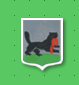 Первопроходцы
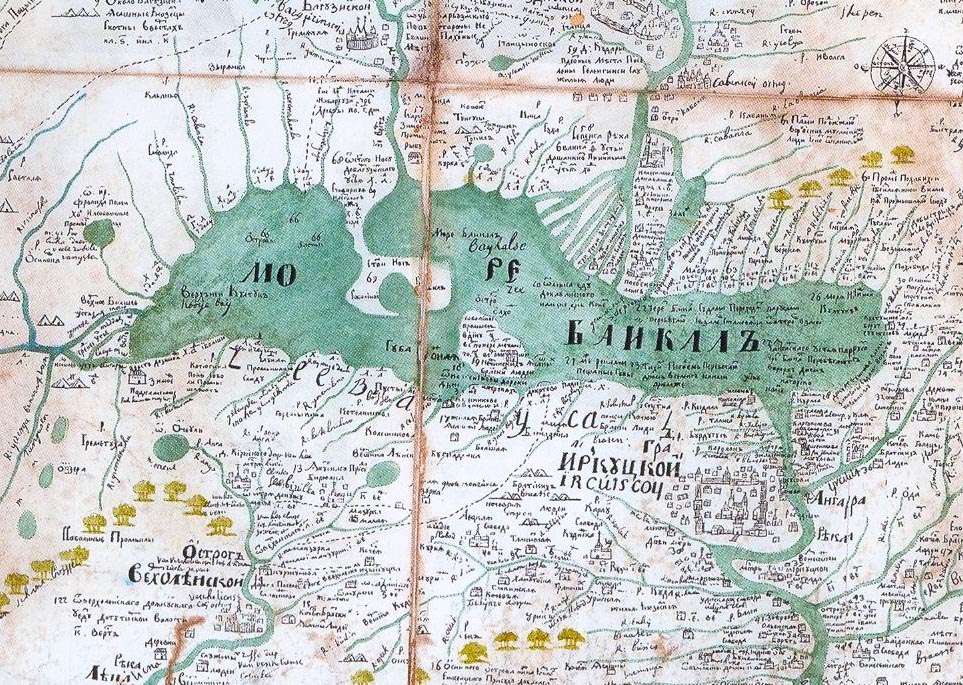 Освоение территории иркутской губернии русскими началось в первой половине 17 века. Большую роль сыграли землепроходцы
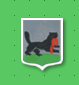 Первопроходцы
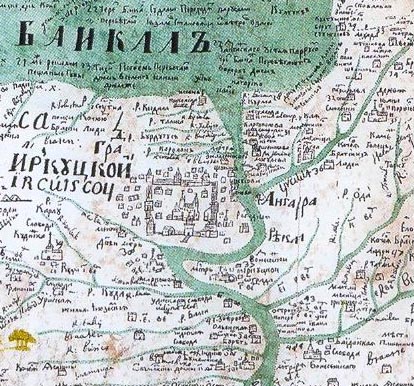 Первым из них был Пантелей Демидович Пянда (1620-1623гг.). Он положил начало открытию русскими Восточной Сибири, в особенности Иркутской области
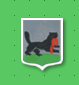 Первопроходцы
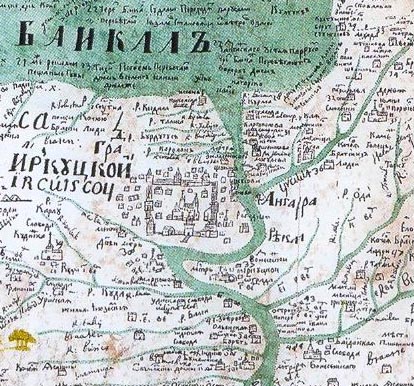 Вслед за Пяндой  по Ангаре пришли другие землепроходцы: 
Савин (1624г.), Тюменцев (1625г.), Бугор (1628г.), Хрипунов (1629г.).
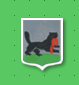 Первопроходцы
Землепроходцы, продвигаясь на восток, шли неизведанными путями. В отчётах, чертежах, описаниях земель, содержались ценные географические сведения о природе области, о «мягком золоте» (пушнине), о богатствах недр. Суровом климате этих мест и местных жителях (тунгусах и бурятах).
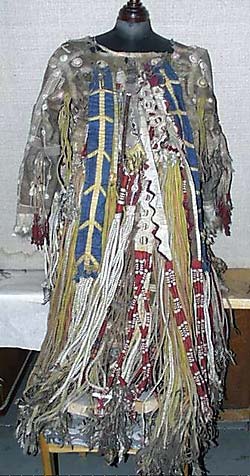 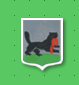 Первопроходцы
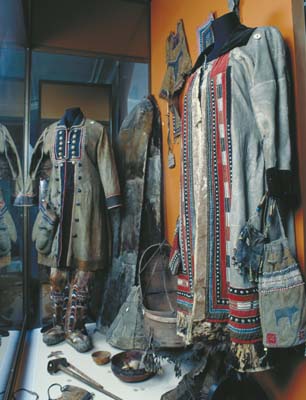 Их сведения заинтересовали промышленников, купцов и крестьян, которые вслед за ними пришли в Восточную Сибирь и стали осваивать её ресурсы.
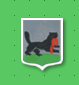 Первопроходцы
В 1647  году в Прибайкалье с отрядом в 96 человек ходил казачий атаман Иван Похабов. Тогда же он предпринял лыжный поход в долину Иркута.
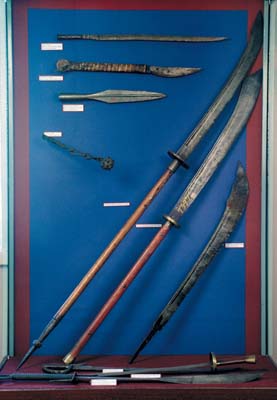 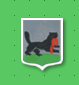 Иркутский острог
В 1660г. сын Ивана Похабова Яков совершил новый поход на Иркут, где заложил 6 июля 1661 года острог, получивший название Яндашского, по имени местного князца Яндаши Дороги.
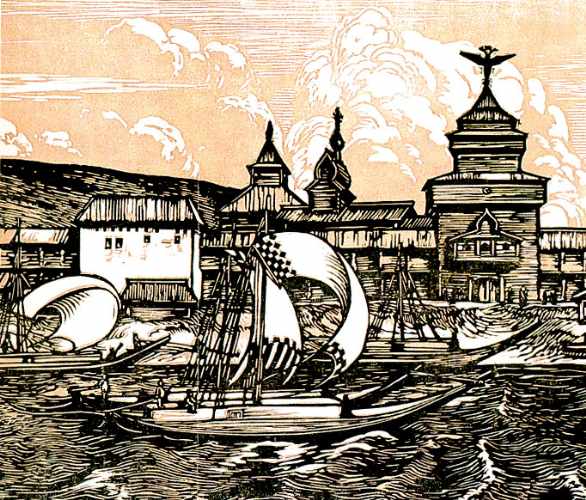 1661 год, как дата основания Иркутского острога, является единственной документально доказанной.
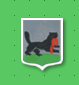 Иркутский острог
Место для острога выбрали на берегу Ангары, «угожее для пашен и скотиной выпуск и сенные покосы и рыбные ловли всё близко…».
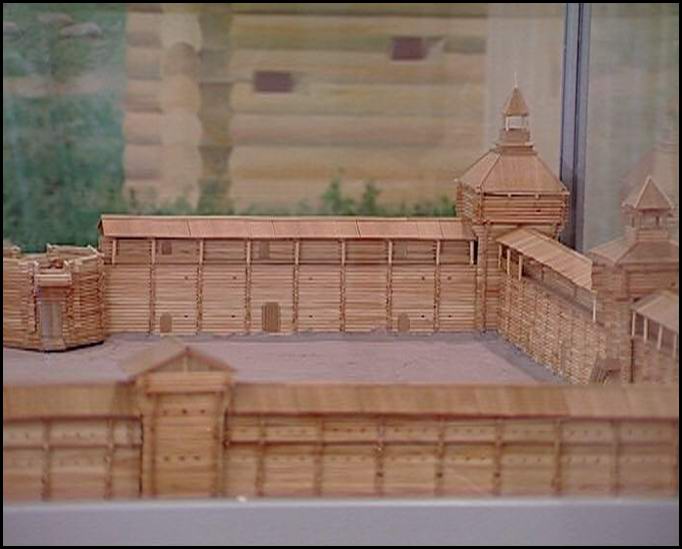 Острожек был мал, имел форму квадрата в длину – 9 саженей, в ширину – 8, по углам – 4 глухие башни.
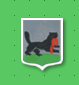 Иркутский острог
Новое русское поселение оказалось в центре пересечения важнейших торгово-промысловых путей.
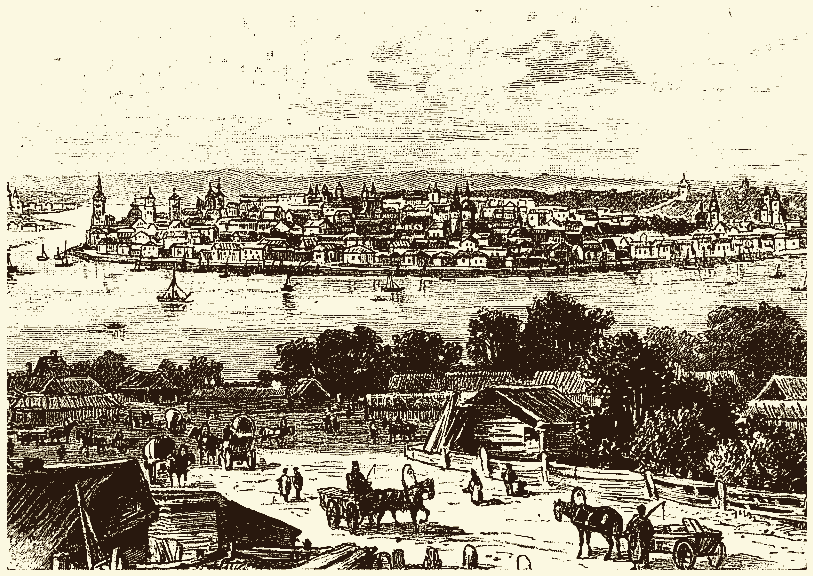 В 1670 году, по чертежу иркутского управителя Андрея Барнешлева был возведён новый острог, который превосходил прежний в 35 раз. Длина каждой стены составляла 108 метров, а высота - 7 метров.
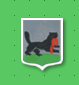 Иркутский острог
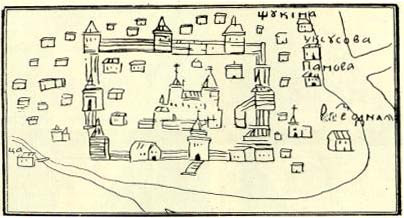 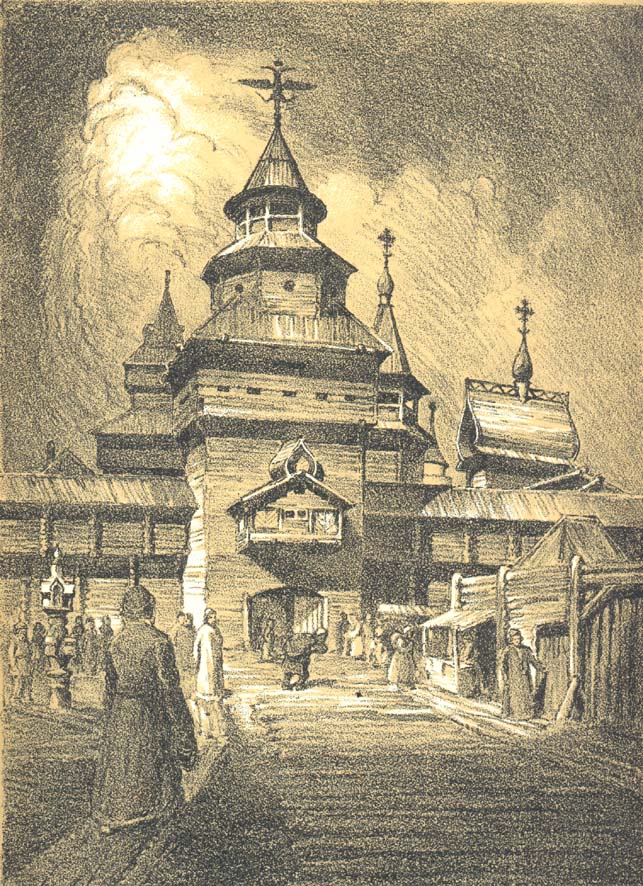 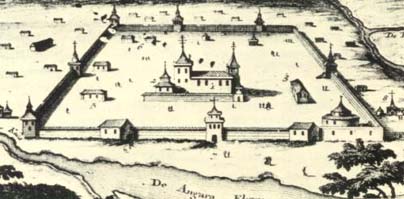 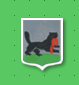 Город Иркутск
В 1682 году Иркутск становится центром самостоятельного уезда. Спустя четыре года в 1686, поселение получило статус города
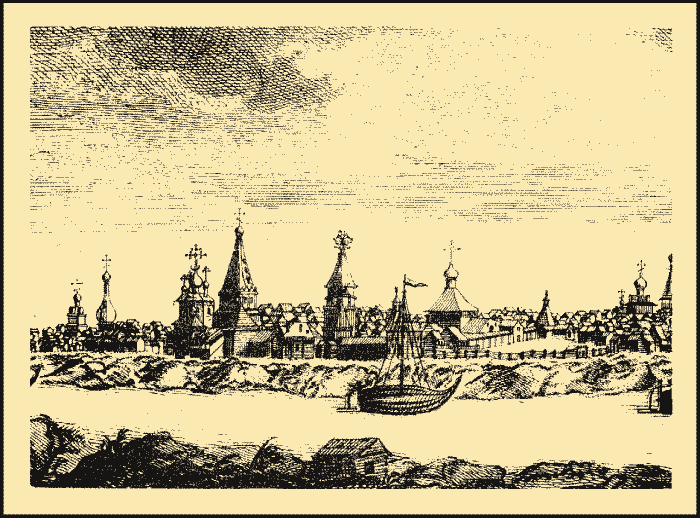 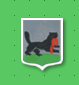 Символика
В 1690 году Иркутск обзавелся печатью и гербом. На гербе был изображён древний пещерный тигр-бабр с соболем в зубах. 

Бабр-тигр воплощал мощь и величие Сибири, простиравшейся до Тихого океана. Соболь же, которого несёт людям бабр, - символ несметных богатств Сибири
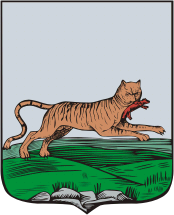 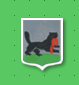 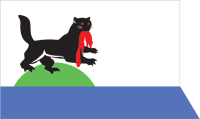 Символика
Герб города и теперь помещается на гербовых печатях, на зданиях городской Думы, герб есть и на флаге города Иркутска. Он зарегистрирован при Президенте России
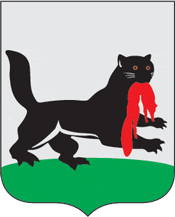 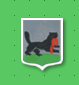 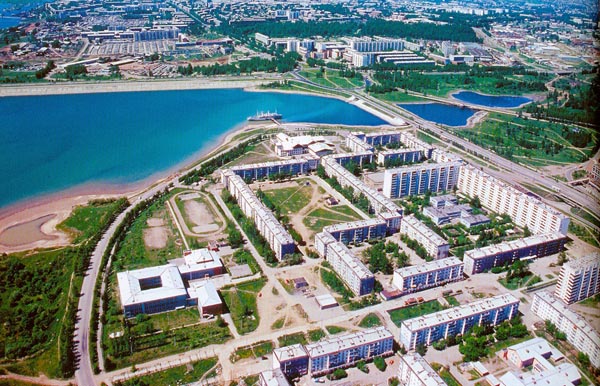 Прошли века, и как нам дорог
Здесь каждый дом, проспект, квартал.
Архитектурный древний город
Еще красивей нынче стал.